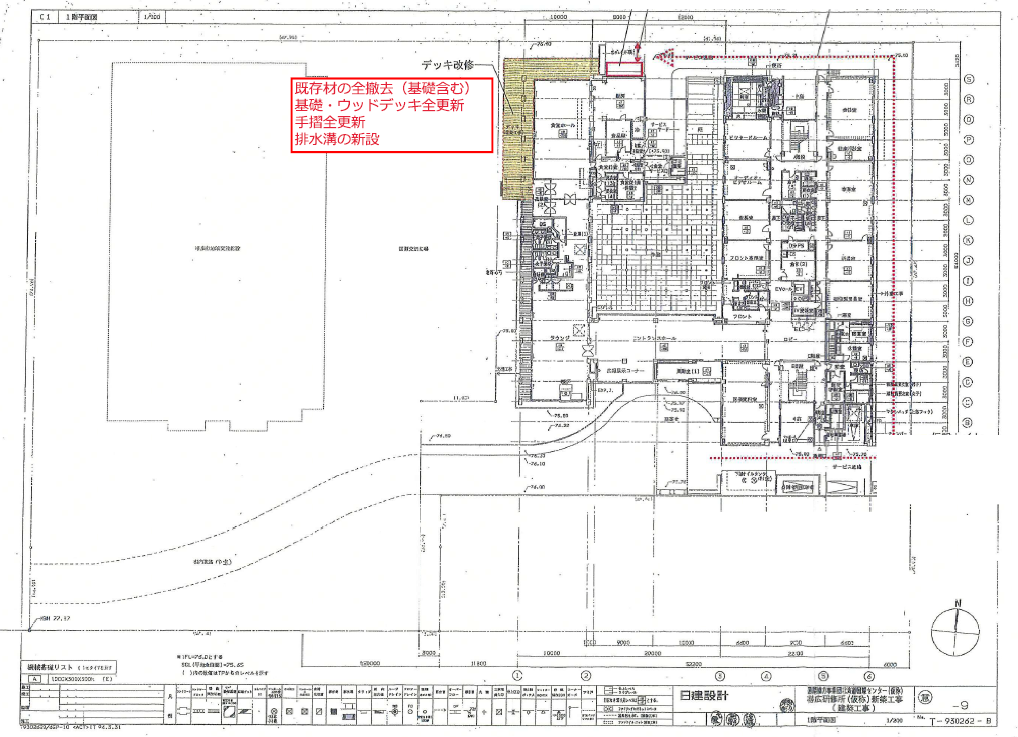 計画案
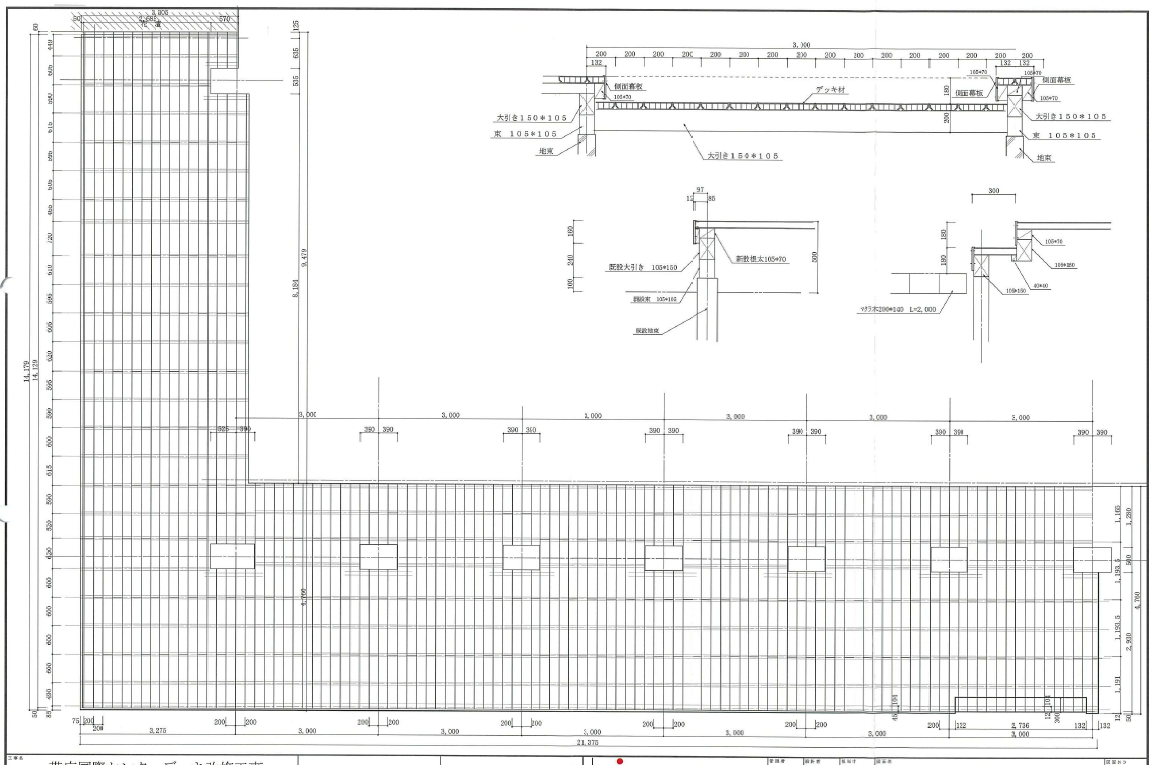 ウッドデッキ既存図
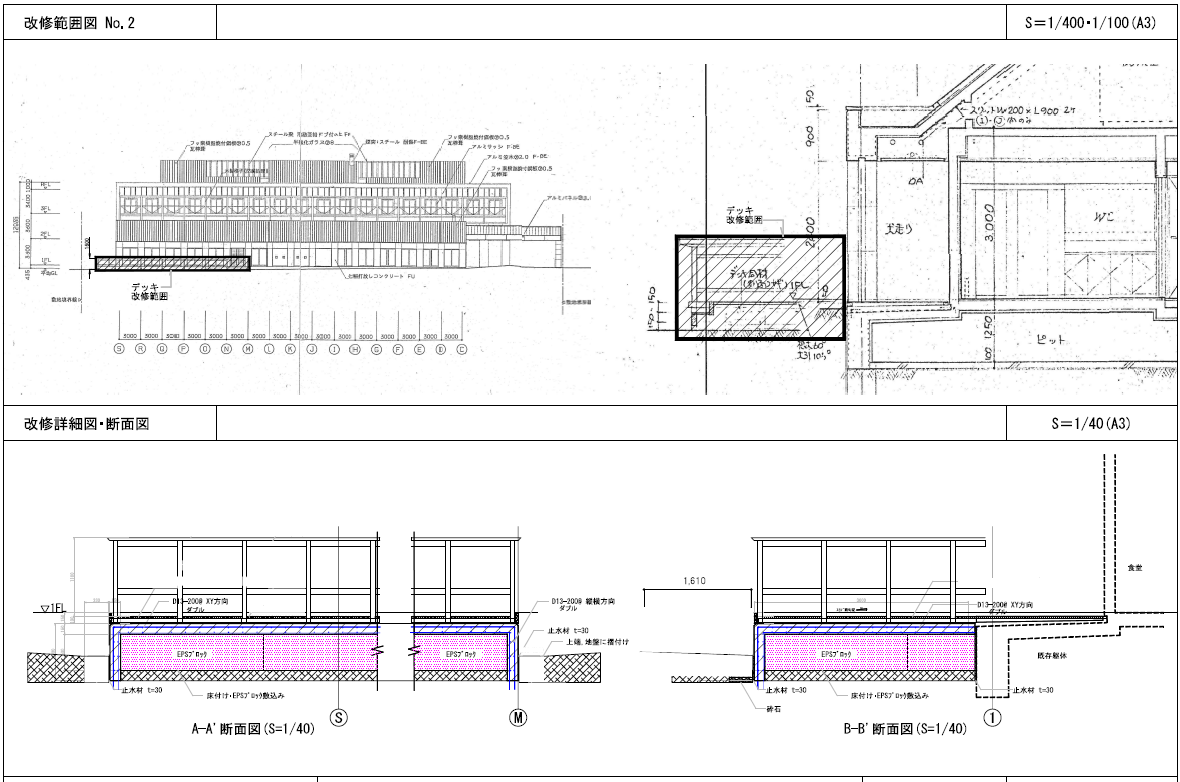 ウッドデッキ改修案（参考図）
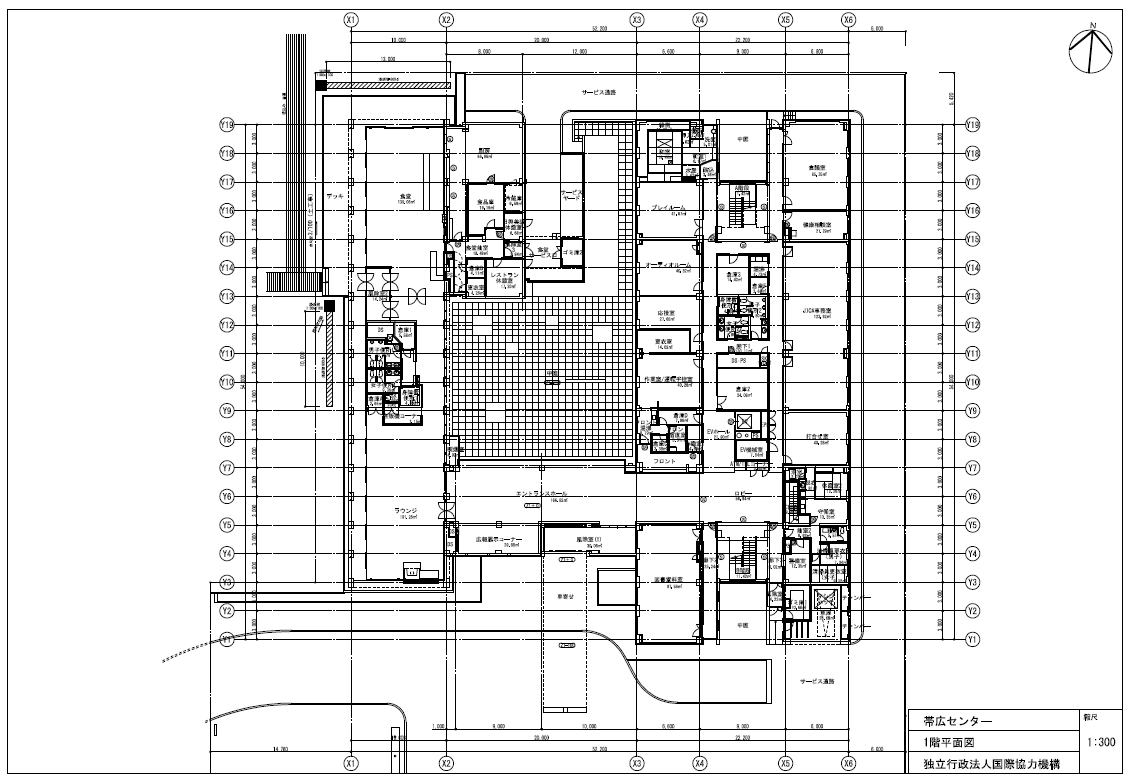 雨水浸透施設計画（参考図）
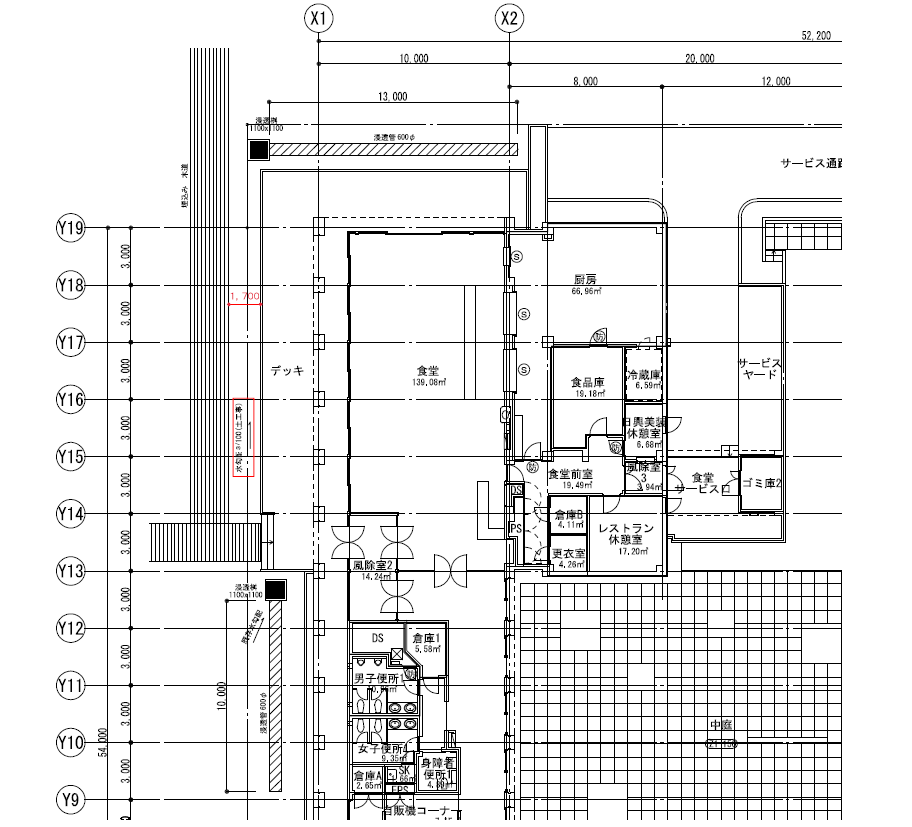 雨水浸透施設計画（参考図）
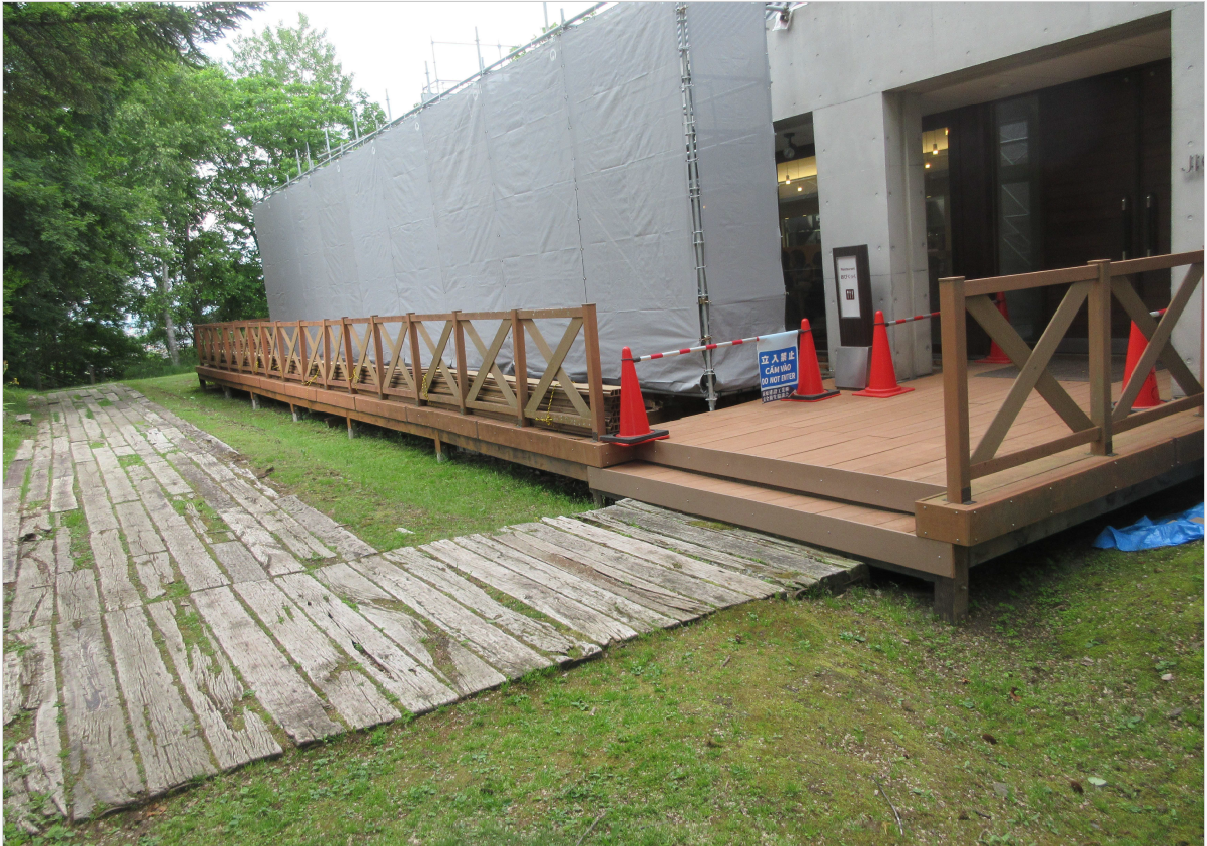 現況写真